Lãnh Đạo Cơ Đốc Chân Chính 
Bài 5
Lãnh Đạo và Sự Tuyệt hảo
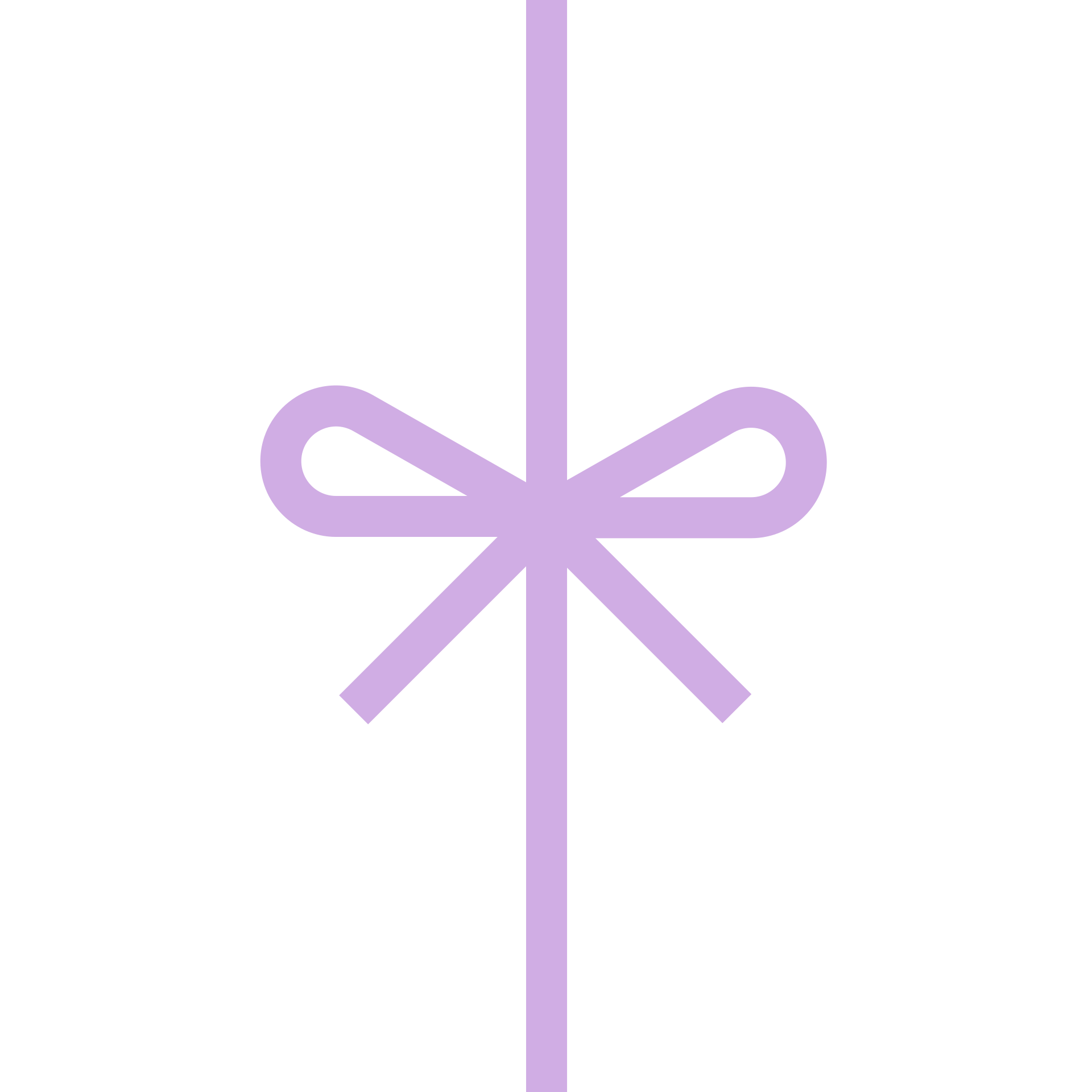 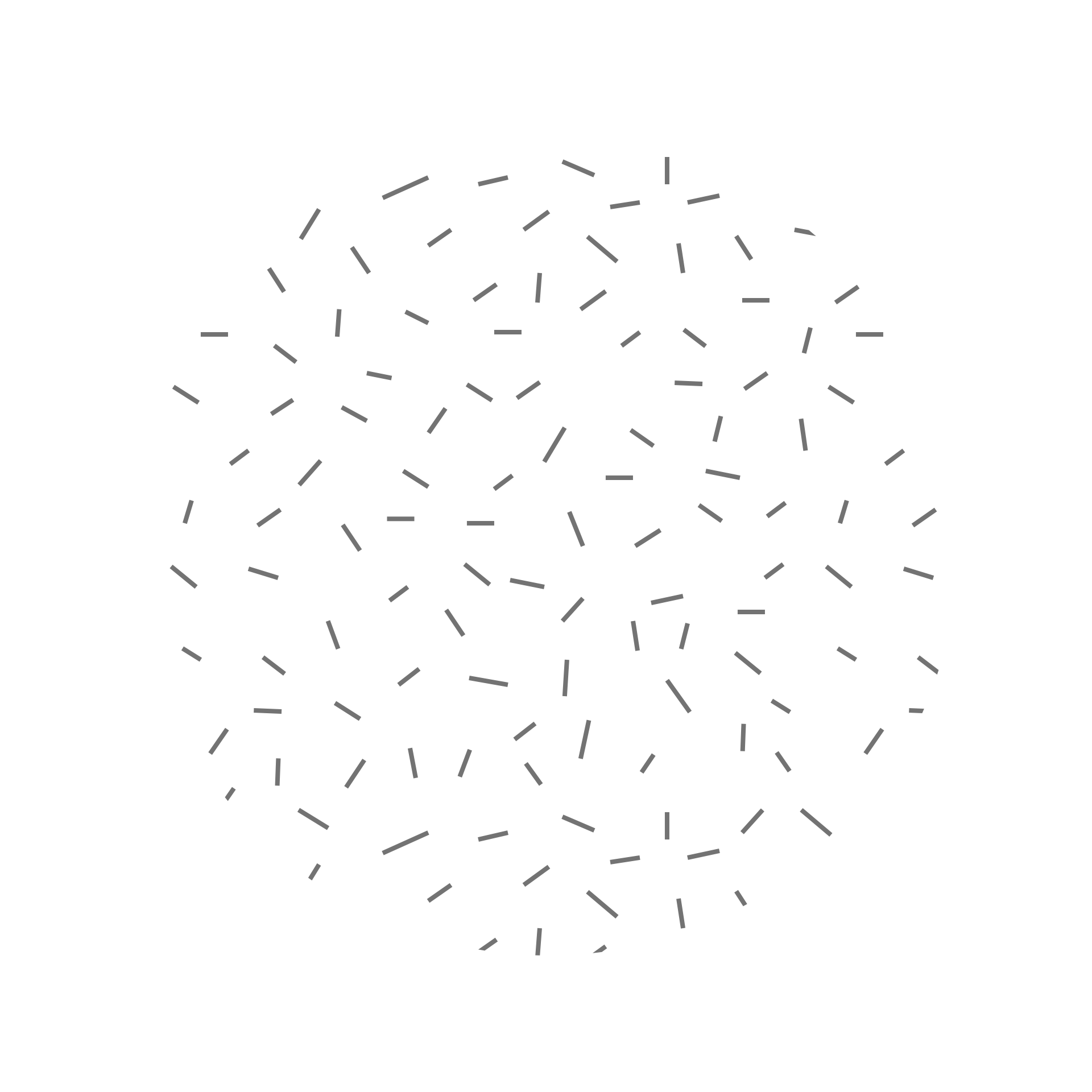 Luôn vươn đến sự tuyệt hảo
[Speaker Notes: ĐCT là Đấng Tuyệt Hảo. Ngài muốn chúng ta đến với Ngài bằng sự tốt nhất của mình. Của lễ đầu lòng không tì vít. Ngài ghét sự nữa vời, sự hâm hẫm và không hết lòng.]
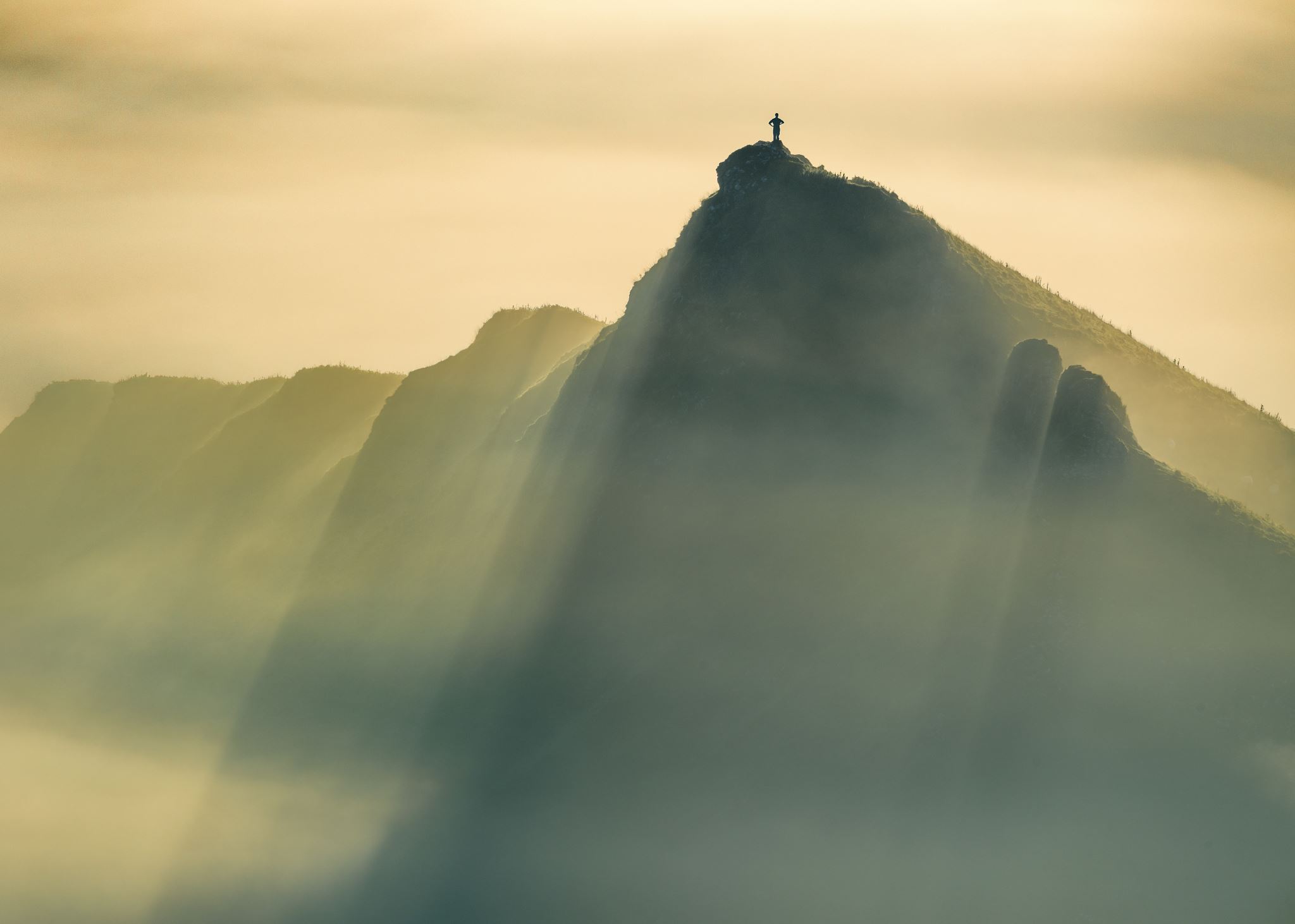 Sách “Từ Tốt Đến Tuyệt Hảo” GOOD TO GREAT by Jim Collins
TỐT LÀ KẺ THÙ CỦA SỰ TUYỆT HẢO
[Speaker Notes: Viết năm 2001, là cuốn sách bán chạy nhất trong năm với 3 triệu cuốn in ra.
Từ tốt đến tuyệt hảo có khoãng cách khá xa. Học sinh giỏi thì không kho nhưng học sinh xuất sắc thì rất khó. Huy chương Vàng giá trị nhiều hơn vì nổ lực đạt đến phải là tuyệt hảo. Câu chuyện của huyền thoại bơi lội “Michael phelph”

Sự nữa vời hay chưa chin mùi dễ bị đào thải.
Món ăn ngon khiến người ta khoái khẩu. Món ăn tuyệt ngon khiến người ta mê, không ăn thì nhớ. Câu chuyện quán phở 79 Cali


Đất nước xã hội khó thoát nghèo khi lãnh đạo và người lao động nói rang như thế là tốt rồi so với 5, 10 năm trước đây
Hội thánh không sinh sản phát triển tỷ lệ thuận với dân số vì lãnh đạo nói rang 100 năm trước chưa có ai tin Chúa, 40 năm trước tín đồ chỉ có 300k, bây giờ là 2 tr rồi (con số ảo)
Trung Quốc 30 năm thành cường quốc thứ 2 thế giới, Nhật bản thứ ba 15 năm sau thế chiến thứ hai 1945, Đức thứ 4 chỉ 10 năm, Singapore chỉ 20 năm thu nhập trong 10 nước cao nhất gấp 20 lần VN.]
Phi-Líp 3:12-17
12 Ấy không phải tôi đã giựt giải rồi, hay là đã đến nơi trọn lành rồi đâu, nhưng tôi đang chạy hầu cho giựt được, vì chính tôi đã được Đức Chúa Jêsus Christ giựt lấy rồi. 13 Hỡi Anh em, về phần tôi, tôi không tưởng rằng đã đạt đến mục đích, 14 nhưng tôi cứ làm một điều: quên lửng sự ở đằng sau, mà bươn theo sự ở đằng trước, tôi nhắm mục đích mà chạy, để giựt giải về sự kêu gọi trên trời của Đức Chúa Trời trong Đức Chúa Jêsus Christ. 15 Vậy, hễ những người trọn vẹn trong chúng ta, phải có ý tưởng đó; và nếu anh em tưởng đàng khác, Đức Chúa Trời cũng sẽ lấy sự đó soi sáng cho anh em. 16 Duy Chúng ta đã đạt đến bậc nào, thì chúng ta phải đồng đi vậy.
[Speaker Notes: Đích là ngày chúng ta gắp Chúa.
Giải là sứ mạng qua sự kêu gọi
Chạy không ngừng nghĩ
Ngừoi trọn vẹn người đã được cứu
Đàng khác mục đích khác cho đời này hay thoã mãn với hiện tại
Sự đó soi sáng: Cuộc chạy đua đến trọn lành (hoàn hão)]
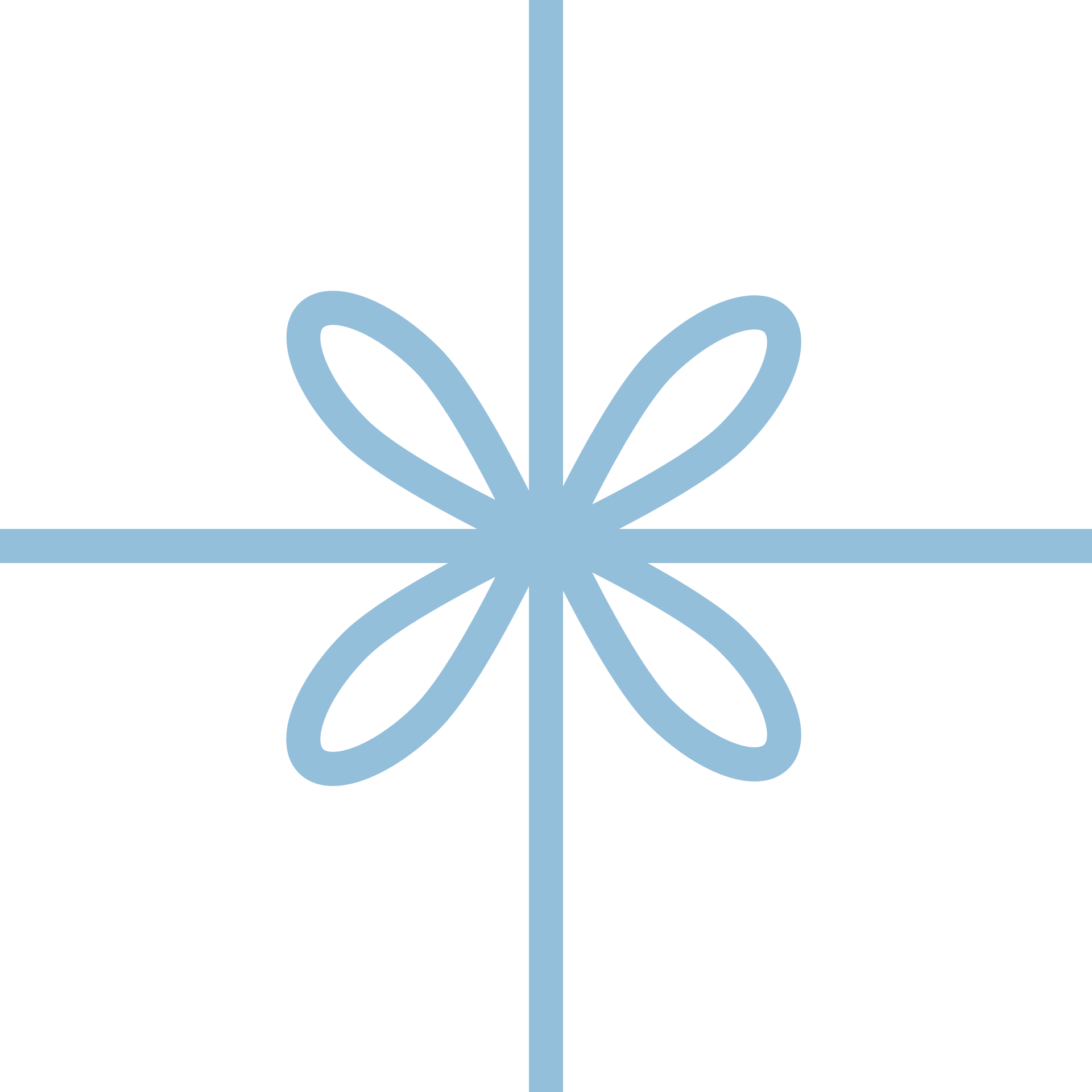 Cho Sự Nghiệp Bền vững12 Ấy không phải tôi đã giựt giải rồi, hay là đã đến nơi trọn lành rồi đâu, nhưng tôi đang chạy hầu cho giựt được, vì chính tôi đã được Đức Chúa Jêsus Christ giựt lấy rồi
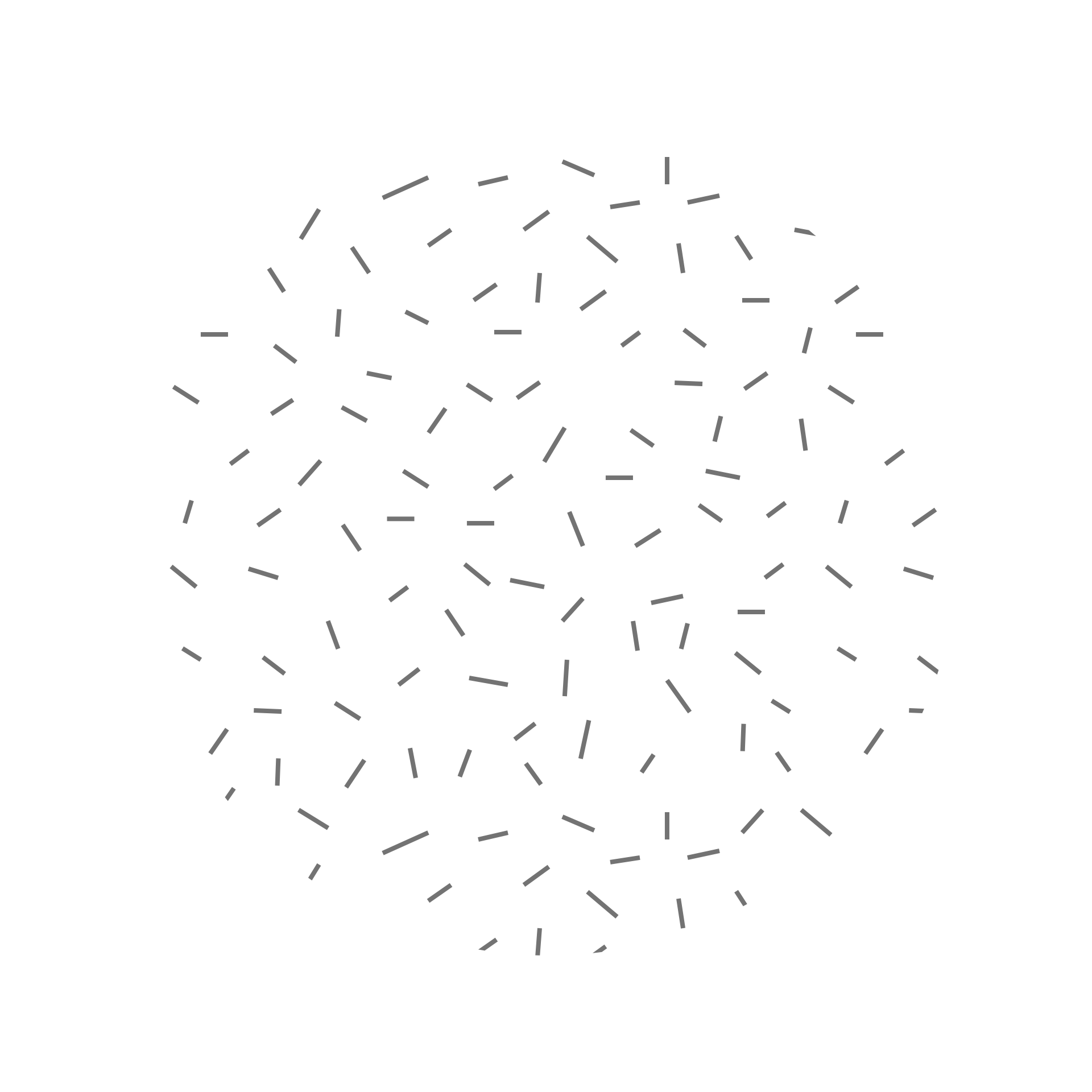 [Speaker Notes: Chúng ta vươn đến không ngừng như ngừoi đang chạy, không phải để nhận được sự cứu rỗi vì điều đó đã có, nhưng là sự nhận biết Chúa mỗi ngày càng hơn. Sự nhận biết này giúp chúng ta đứng vững vàng trong đức tin và làm cho sự phục vụ của chúng ta bền vững lâu dài.]
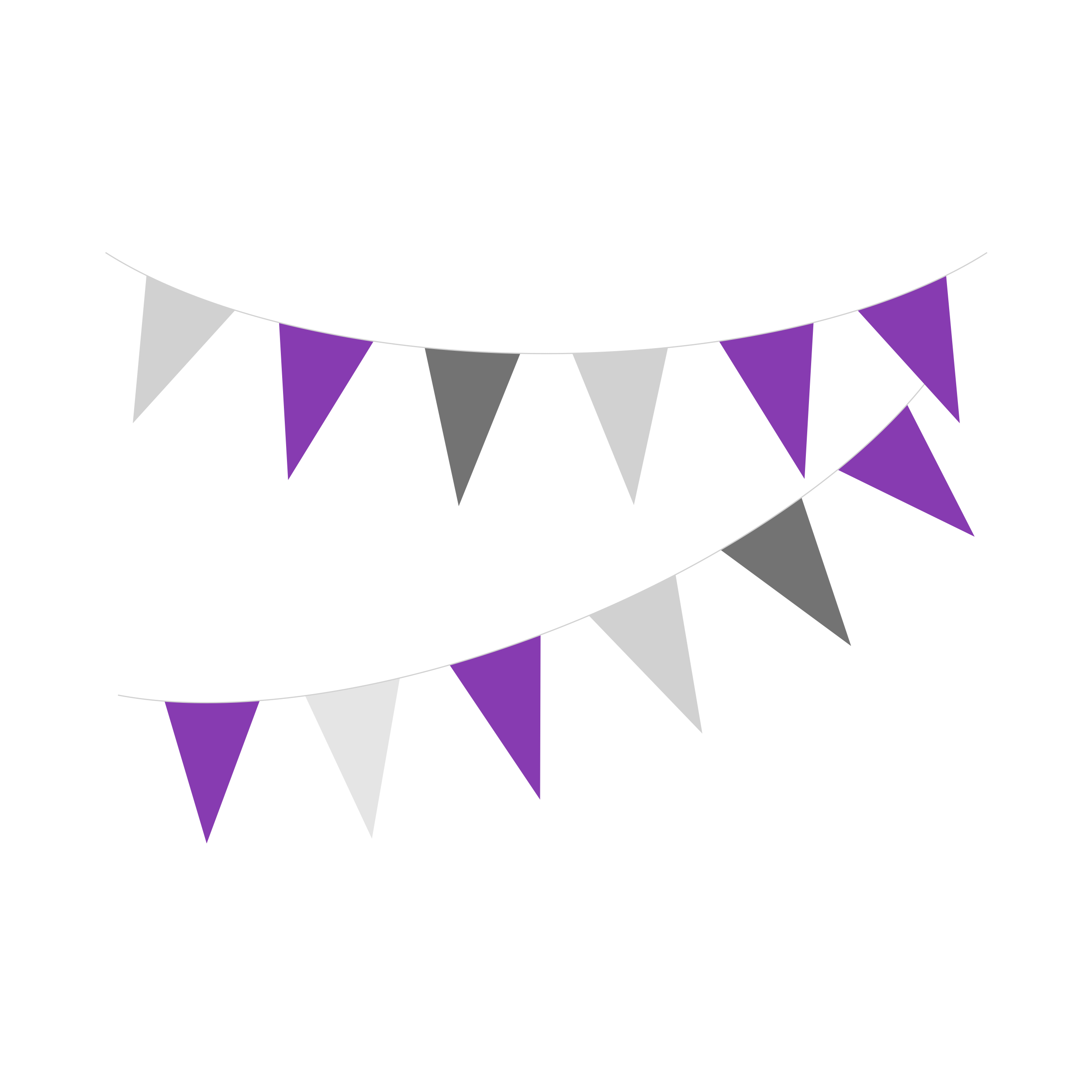 Luôn luôn có một cấp độ để vươn lên 13 Hỡi Anh em, về phần tôi, tôi không tưởng rằng đã đạt đến mục đích.
[Speaker Notes: Đường đến tầm nhìn như bậc thang tiên lên không ngừng. Nhắm mục đích mà chạy. Mỗi bước là một trãi nghiệm mới. Trong sự nghiệp hay sự dấn thân phục vụ cũng vậy.
Trong sự nghiệp có thể là sự thăng chức nhưng trong thuộc linh, Không phải là được thăng chức nhưng trưởng thành chin chắn.]
Theo đuổi sự tuyệt hảo trong mọi lãnh vực14 nhưng tôi cứ làm một điều: quên lửng sự ở đằng sau, mà bươn theo sự ở đằng trước, tôi nhắm mục đích mà chạy“Hễ làm việc gì, hãy hết lòng mà làm, như làm cho Chúa, chớ không phải làm cho người ta” (Cô-lô-se 3:23)
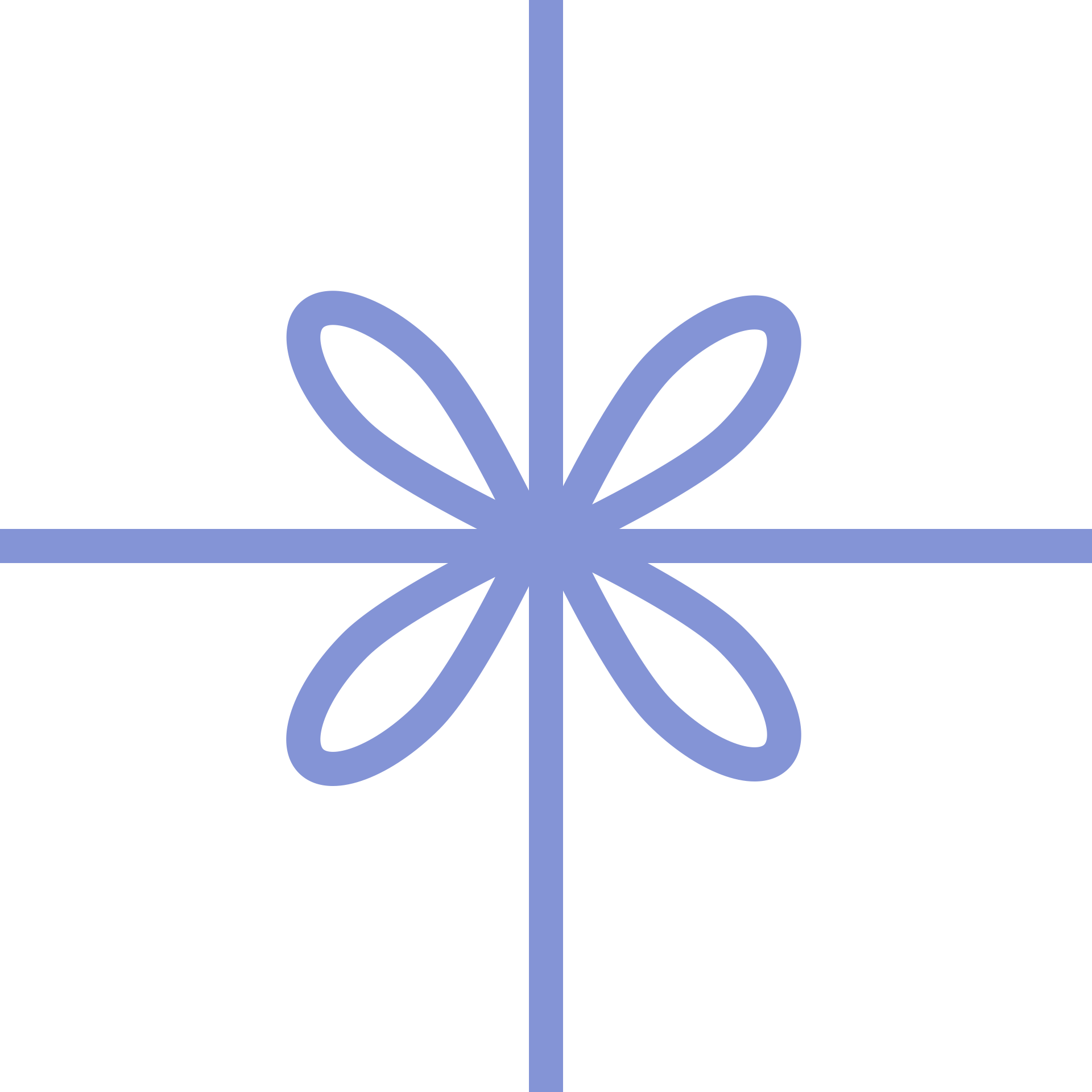 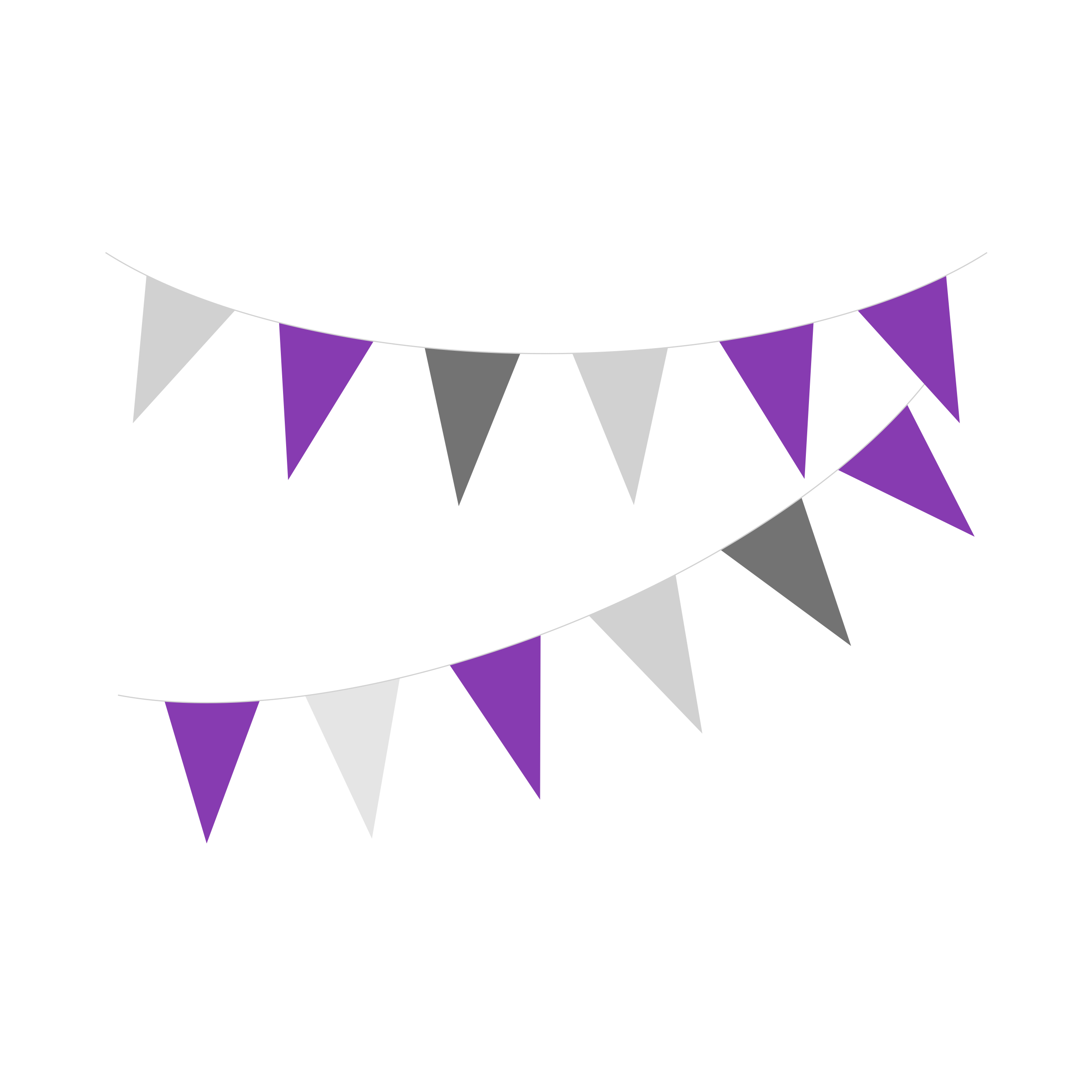 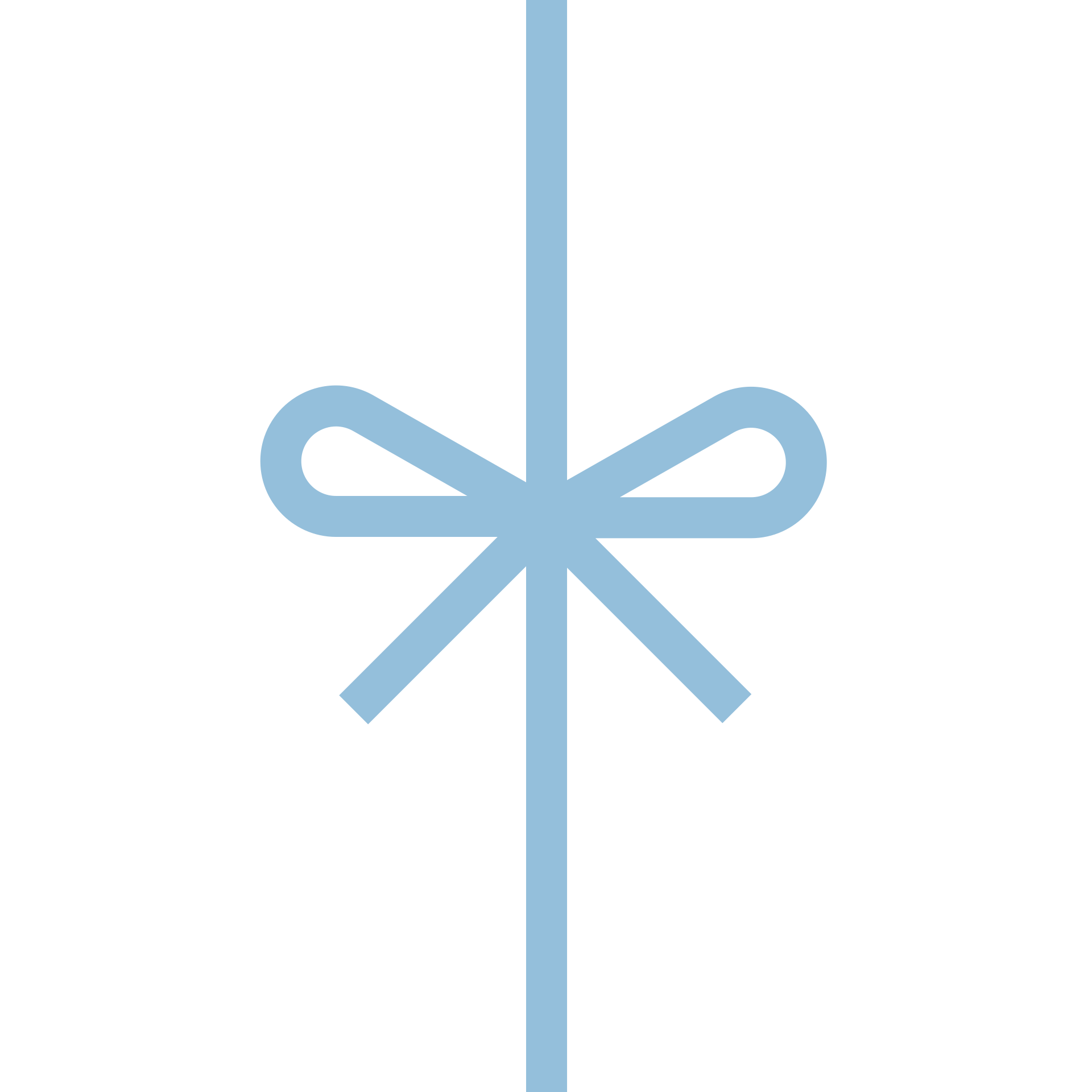 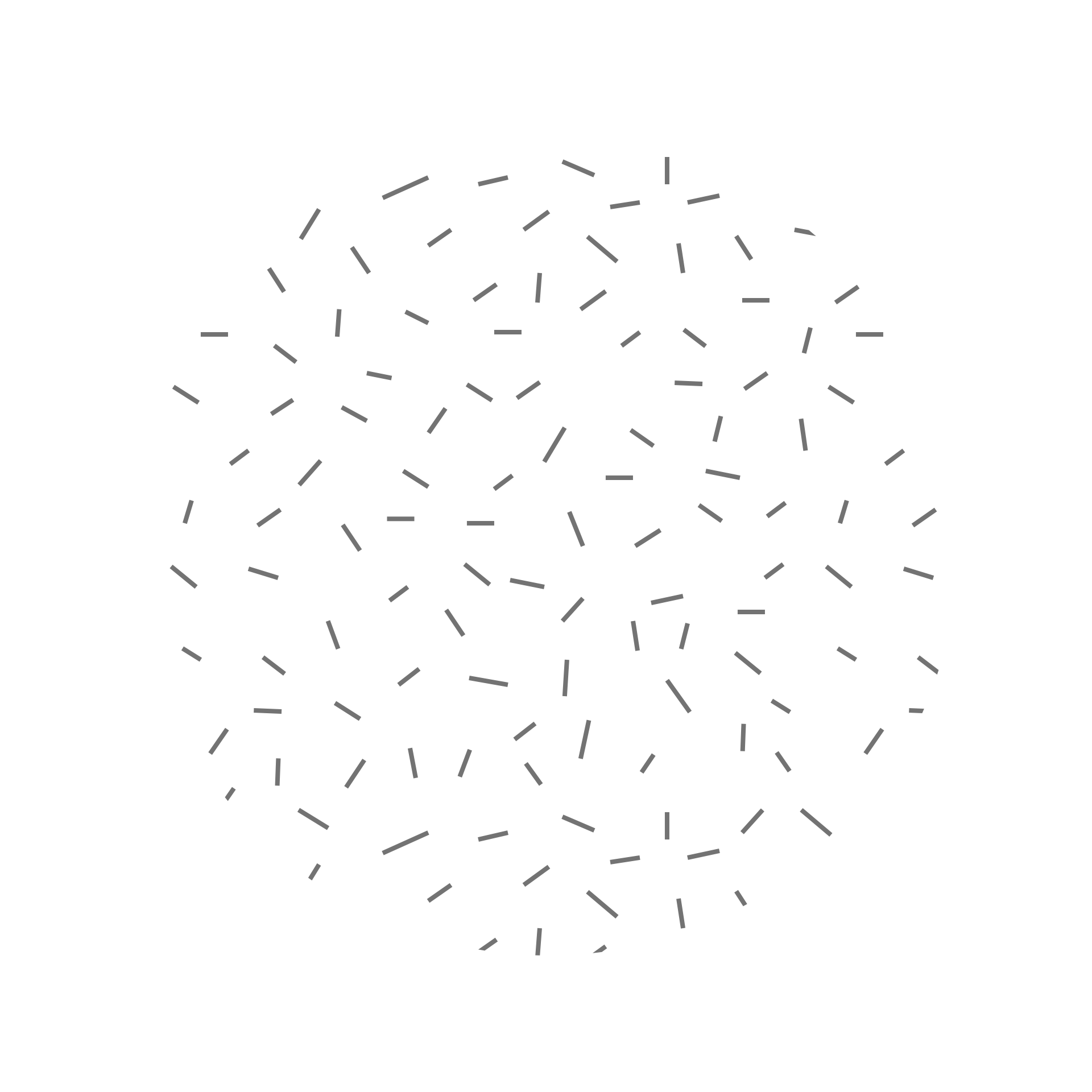 [Speaker Notes: “Thế thì, vì chúng ta được nhiều người chứng kiến vây lấy như đám mây rất lớn, chúng ta cũng nên quăng hết gánh nặng và tội lỗi dễ vấn vương ta, lấy lòng nhịn nhục theo đòi cuộc chạy đua đã bày ra cho ta, 2 nhìn xem Đức Chúa Jêsus, là cội rễ và cuối cùng của đức tin, tức là Đấng vì sự vui mừng đã đặt trước mặt mình, chịu lấy thập tự giá, khinh điều sỉ nhục, và hiện nay ngồi bên hữu ngai Đức Chúa Trời. 3 Vậy, anh em hãy nghĩ đến Đấng đã chịu sự đối nghịch của kẻ tội lỗi dường ấy, hầu cho khỏi bị mỏi mệt sờn lòng.” (Hê-bơ-rơ 12:1-2)

Truyền Đao 9: 10 “Mọi việc tay ngươi làm được, hãy làm hết sức mình; vì dưới âm phủ, là nơi ngươi đi đến, chẳng có việc làm, chẳng có mưu kế, cũng chẳng có tri thức, hay là sự khôn ngoan”]
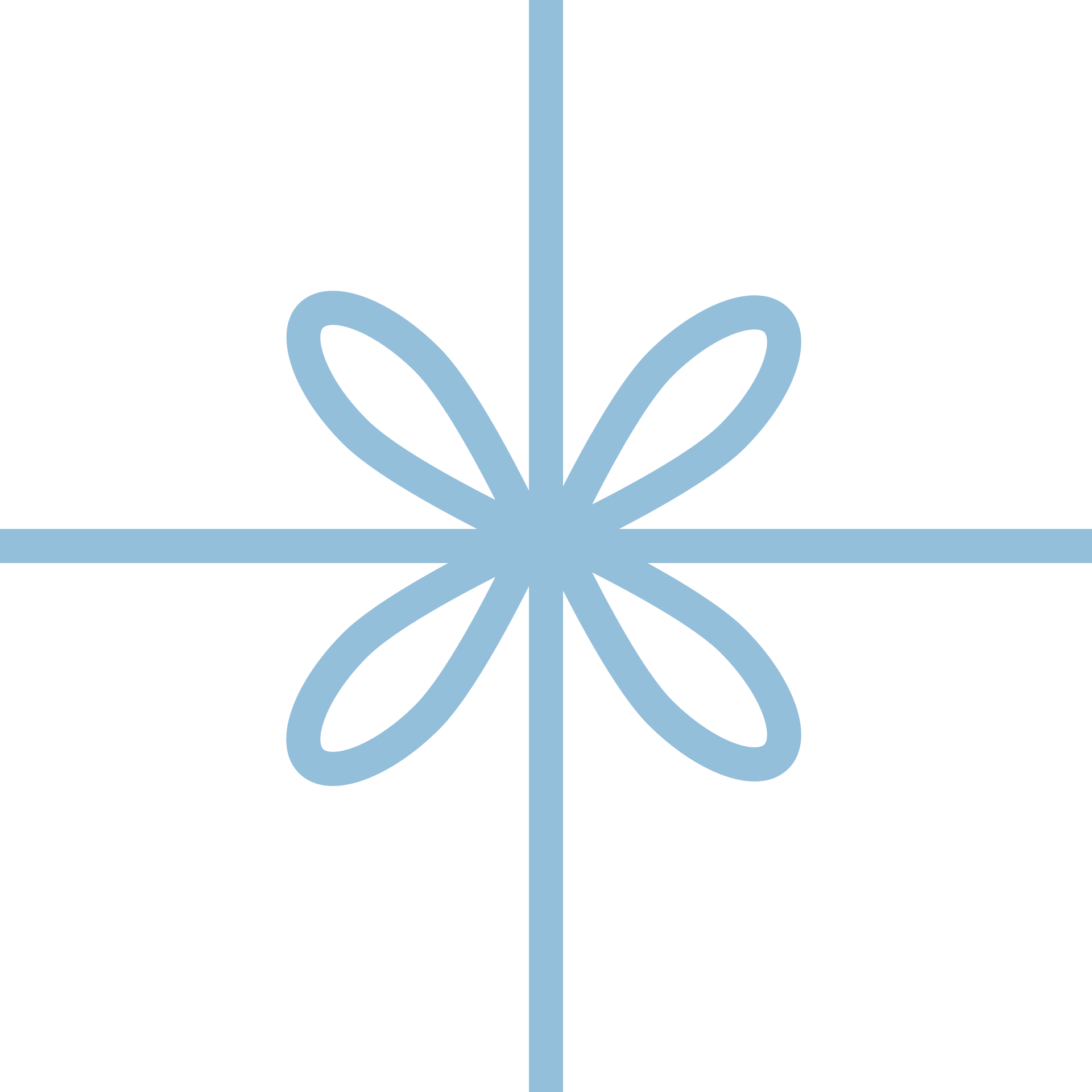 Sự tuyệt hảo để dâng cho Chúa“14b …, tôi nhắm mục đích mà chạy, để giựt giải về sự kêu gọi trên trời của Đức Chúa Trời trong Đức Chúa Jêsus Christ”“Hãy chuyên tâm cho được đẹp lòng Đức Chúa Trời như người làm công không chỗ trách được, lấy lòng ngay thẳng giảng dạy lời của lẽ thật”  (II Ti-mô-thê 2:15)
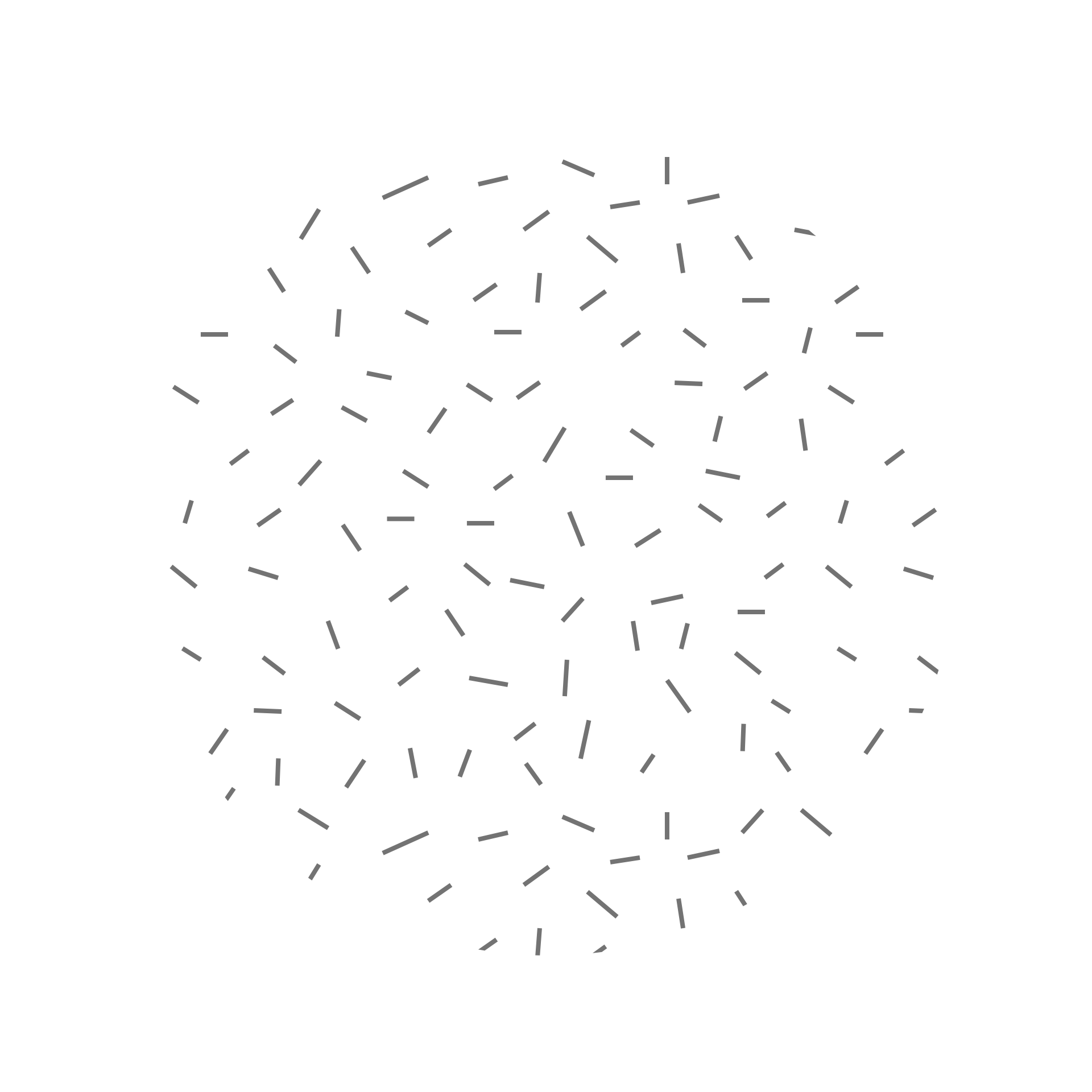 [Speaker Notes: Giưht giãi trên thiên đàng về sự kêu gọi. Hoàn thành đúng mục đích.
Không nhìn vào thành tựu quá khứ.
Không để vướng víu (Hê-bơ-rơ 12:1)

Truyền Đao 9: 10 “Mọi việc tay ngươi làm được, hãy làm hết sức mình; vì dưới âm phủ, là nơi ngươi đi đến, chẳng có việc làm, chẳng có mưu kế, cũng chẳng có tri thức, hay là sự khôn ngoan”]
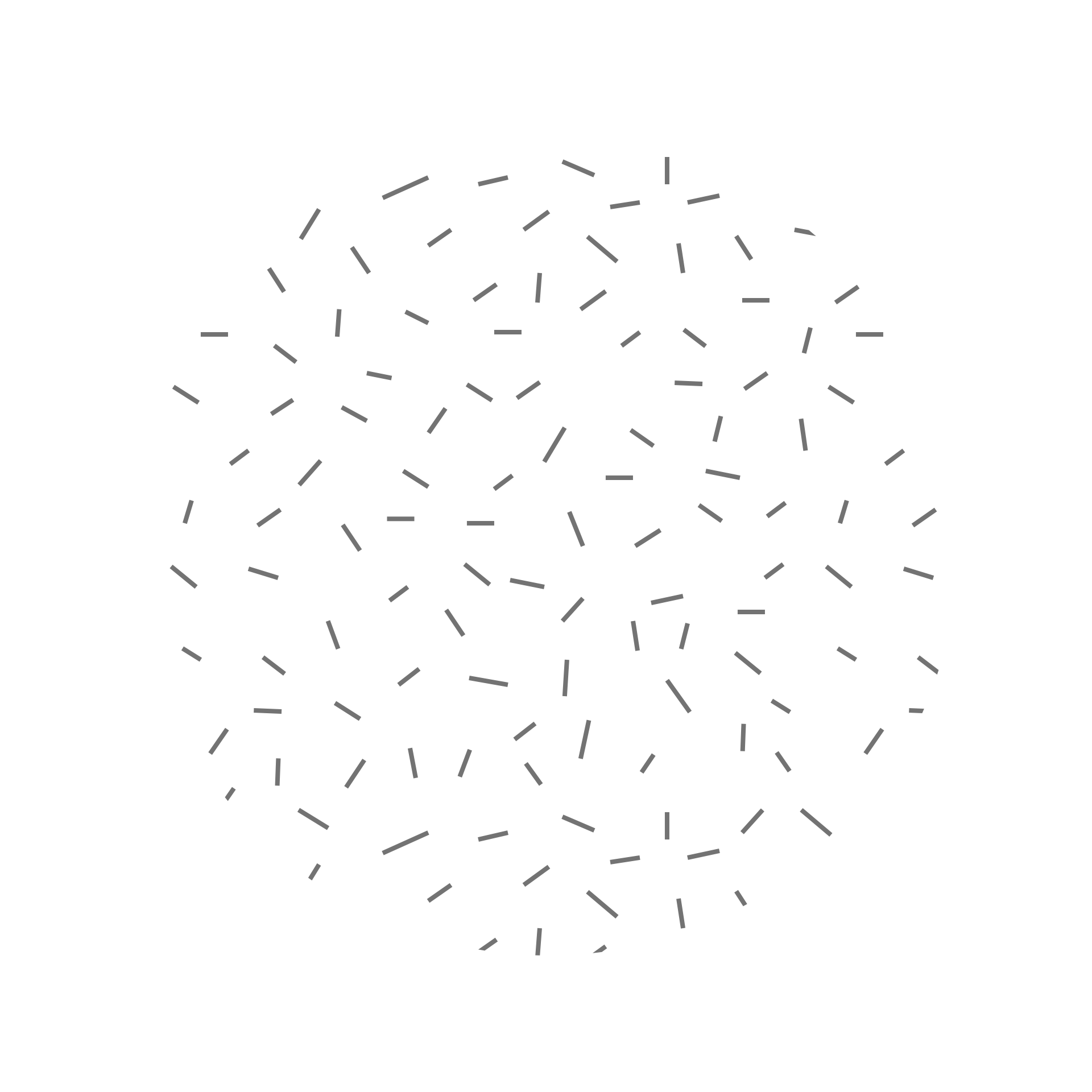 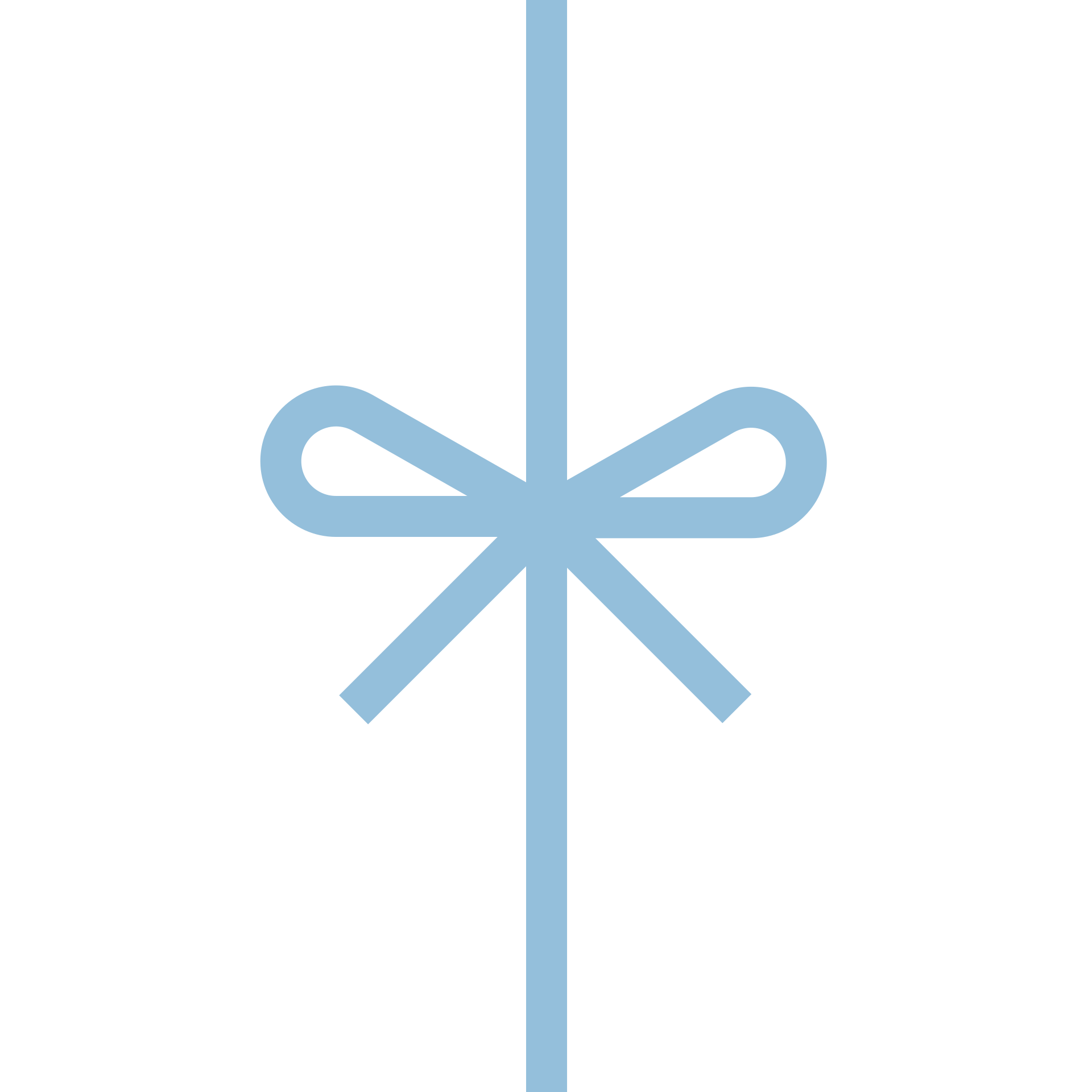 Sự tuyệt hảo đánh dấu bằng một chiến thắng vẽ vang14 nhưng tôi cứ làm một điều: quên lửng sự ở đằng sau, mà bươn theo sự ở đằng trước, tôi nhắm mục đích mà chạy, để giựt giải về sự kêu gọi trên trời của Đức Chúa Trời trong Đức Chúa Jêsus Christ
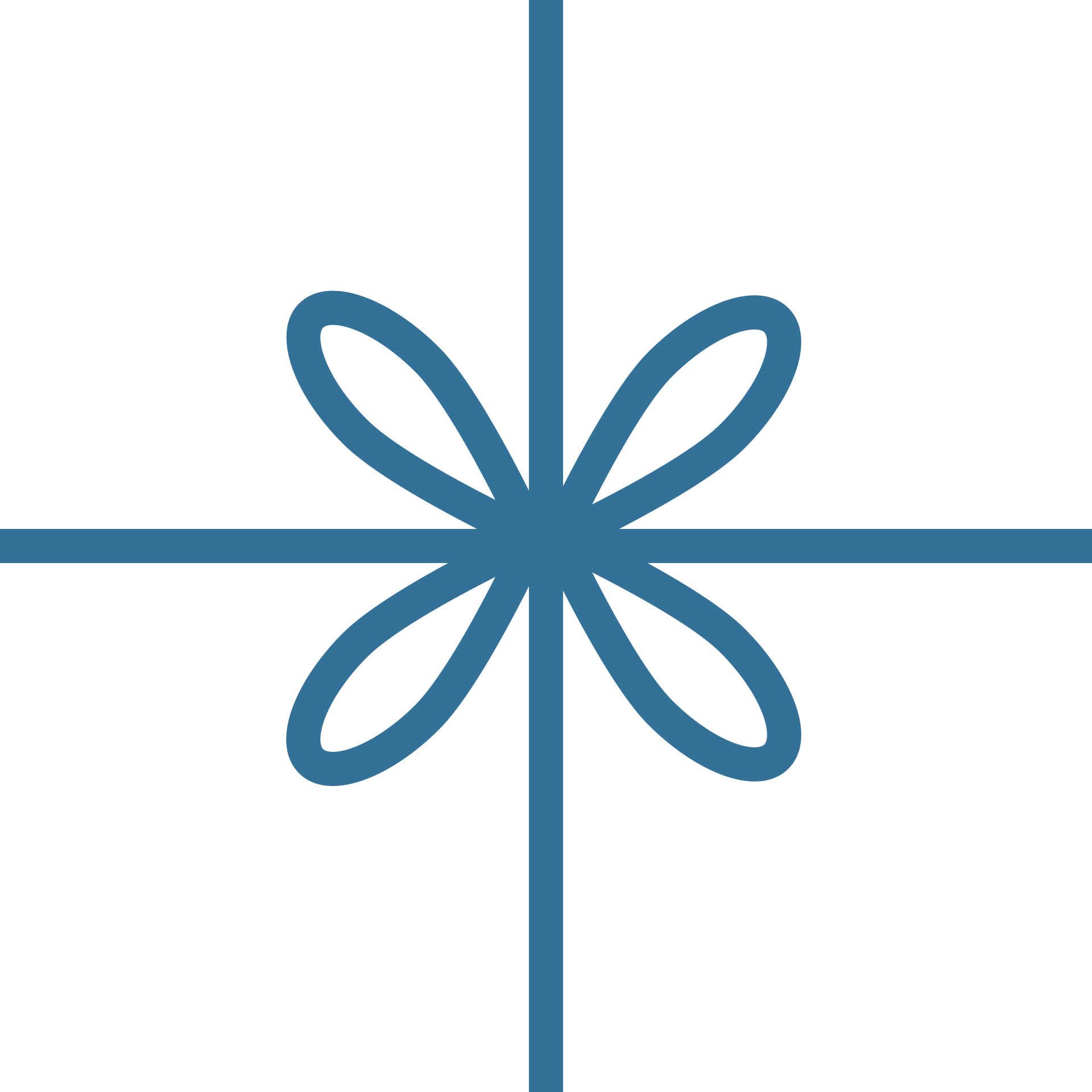 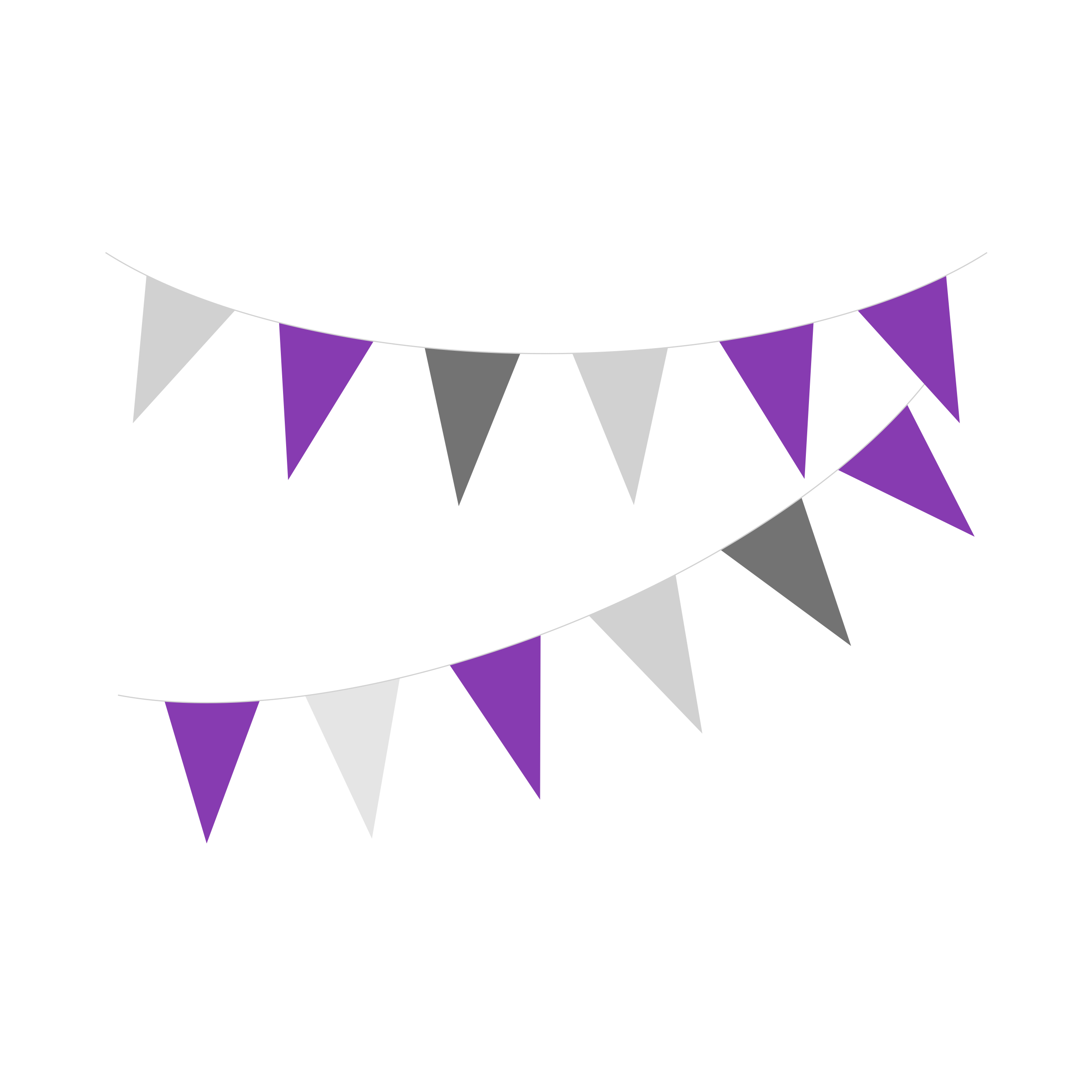 [Speaker Notes: Lên đài Olympic  để nhận huy chương đại diện cho quốc gia]
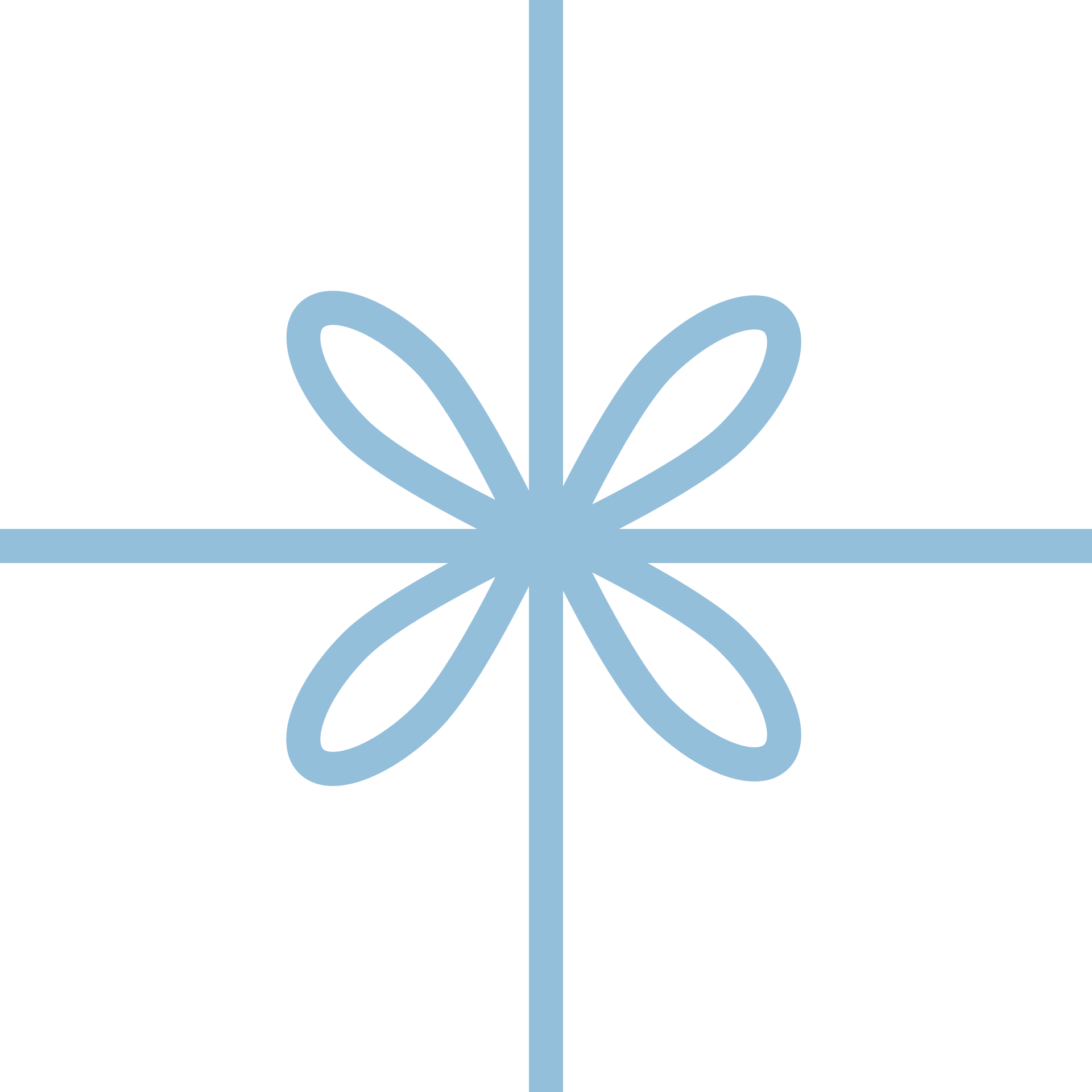 Sự tuyệt hảo tạo ra phong trào
15a Vậy, hễ những người trọn vẹn trong chúng ta, phải có ý tưởng đó;
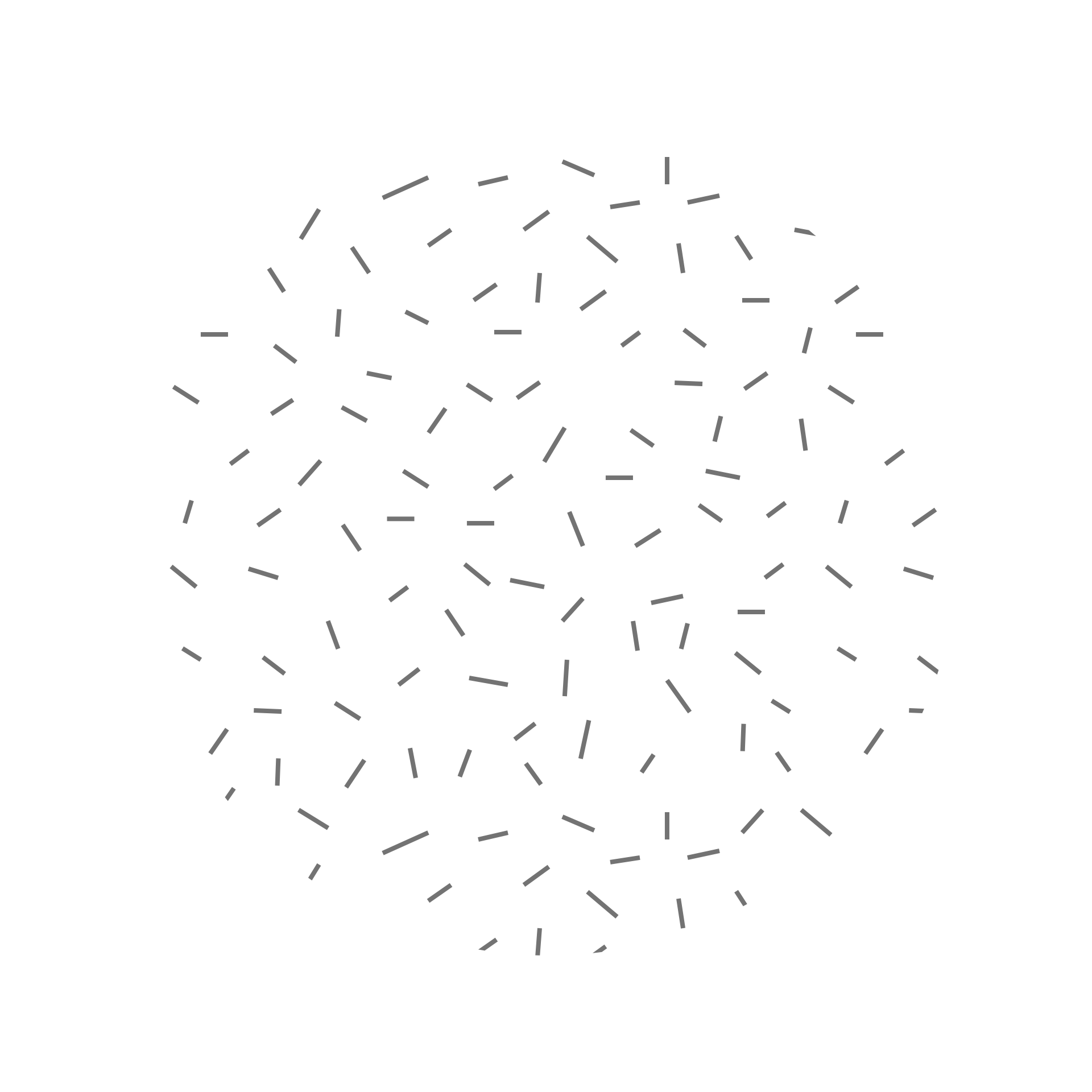 [Speaker Notes: Nếu ai cũng cầu tiến mọi người sẽ nổ lực vươn tới một cấp độ lớn hơn. Awana các cấp độ. Không phải là tước vị nhưng là trách nhiệm và tầm ảnh hưởng. Đây là sự lâu dài được nhiều thế hệ tiếp nối. Được nhiều người đồng lòng.]
Phi-Líp 3:7-8
7 “Nhưng vì cớ Đấng Christ, tôi đã coi sự lời cho tôi như là sự lỗ vậy. 8 Tôi cũng coi hết thảy mọi sự như là sự lỗ, vì sự nhận biết Đức Chúa Jêsus Christ là quí hơn hết, Ngài là Chúa tôi, và tôi vì Ngài mà liều bỏ mọi điều lợi đó. Thật, tôi xem những điều đó như rơm rác, hầu cho được Đấng Christ”
[Speaker Notes: Bản dịch 2011 đúng hơn trong chữ “đồng đi” là “mức đó mà tiến lên” (Phi-líp 3: 14b)]
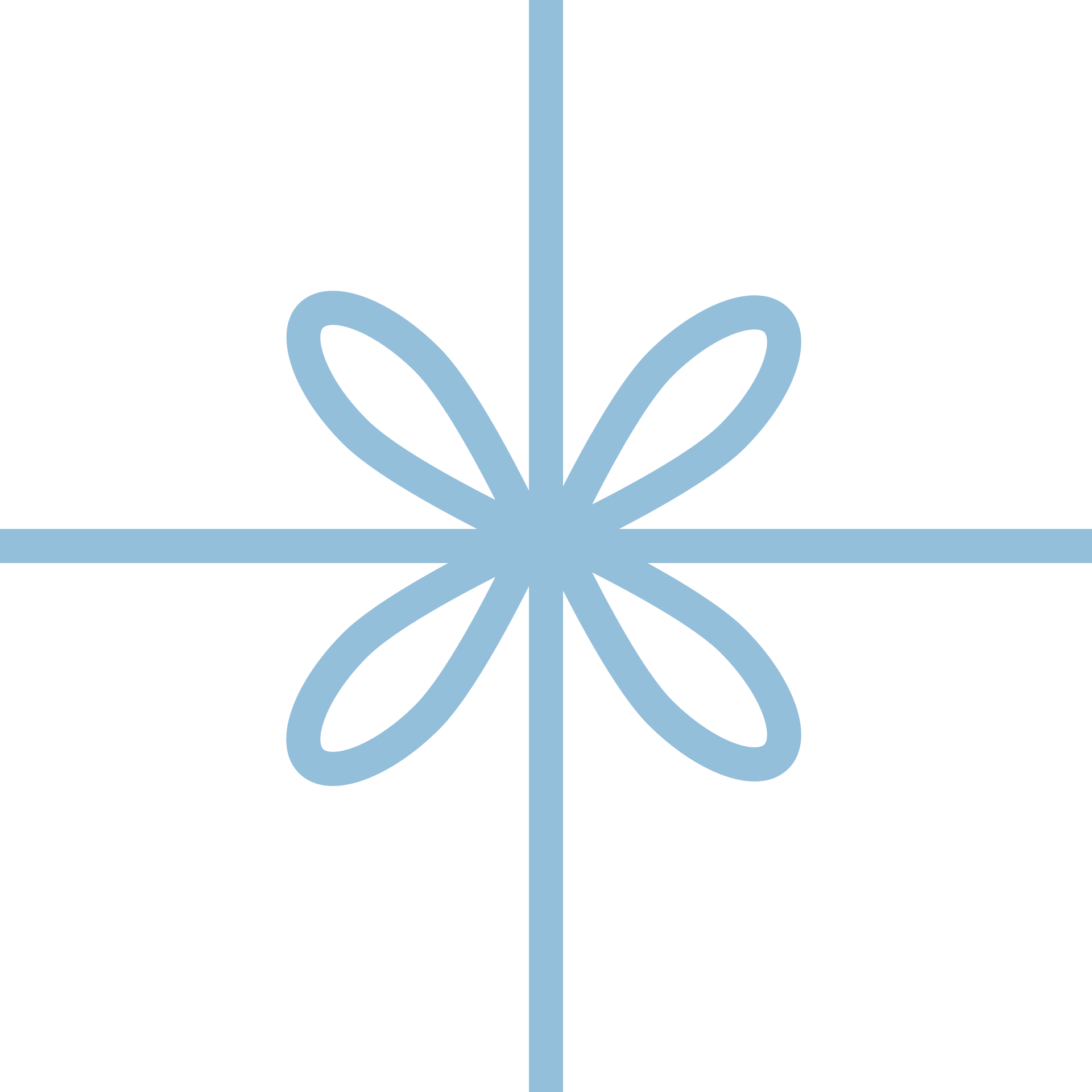 Sự tuyệt hảo cần được thúc đẩy  mạnh mẽ15 Vậy, hễ những người trọn vẹn trong chúng ta, phải có ý tưởng đó; và nếu anh em tưởng đàng khác, Đức Chúa Trời cũng sẽ lấy sự đó soi sáng cho anh em
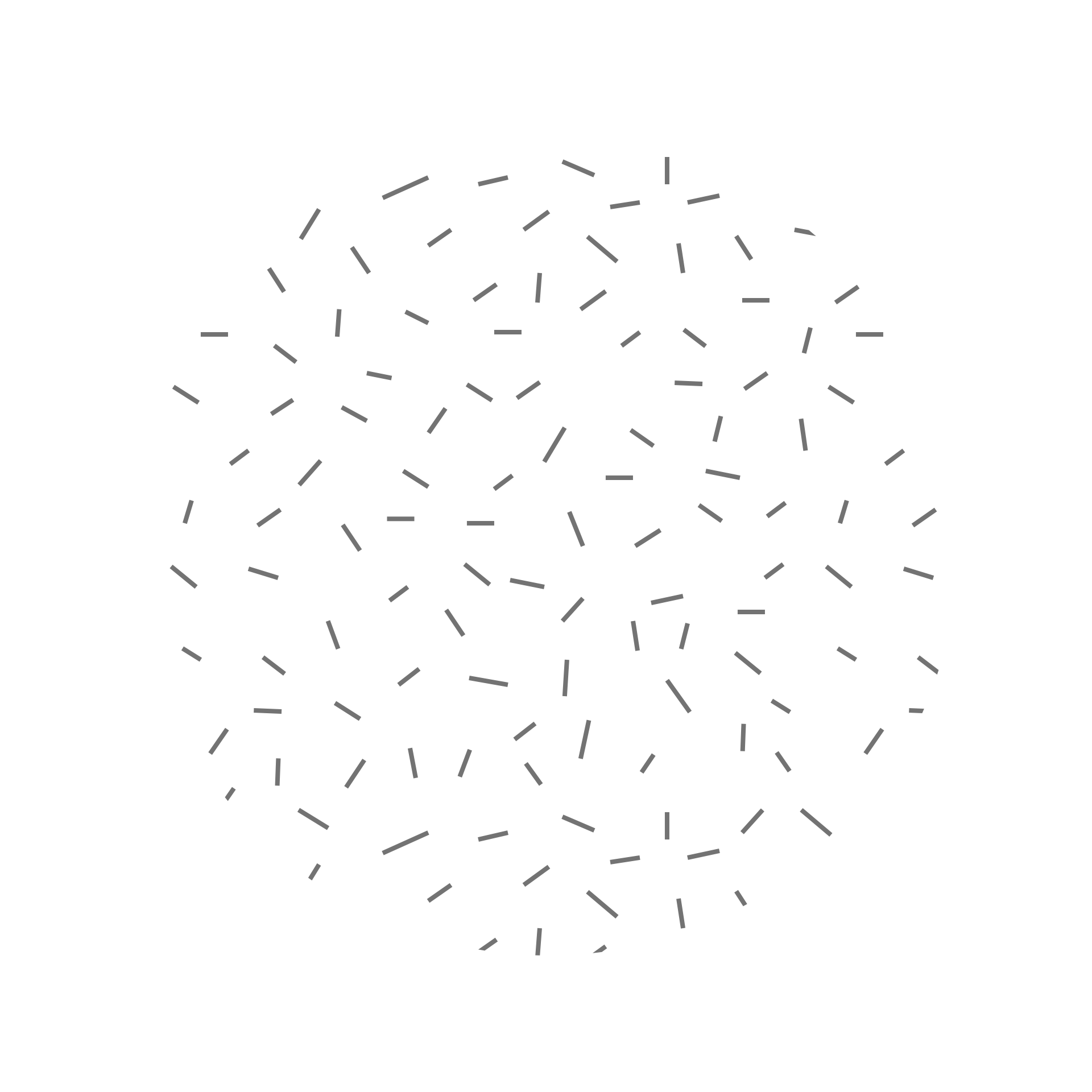 [Speaker Notes: Phải là khẩu hiệu. 
Cha mẹ, lãnh đạo phải đầu tư cho tầm nhìn của giới trẻ.
Nhiều người không muốn tiến lên. Họ nghĩ thế là đũ rồi.
Người lãnh đạo luôn luôn theo đuổi sự ưu tú. Không có ngoại lệ, là sự khích lệ soi dẫn truyền cảm hứng.
Không đòi hỏi áp lực nhưng đó là sự cầu tiến. Dám nghĩ dám làm.]
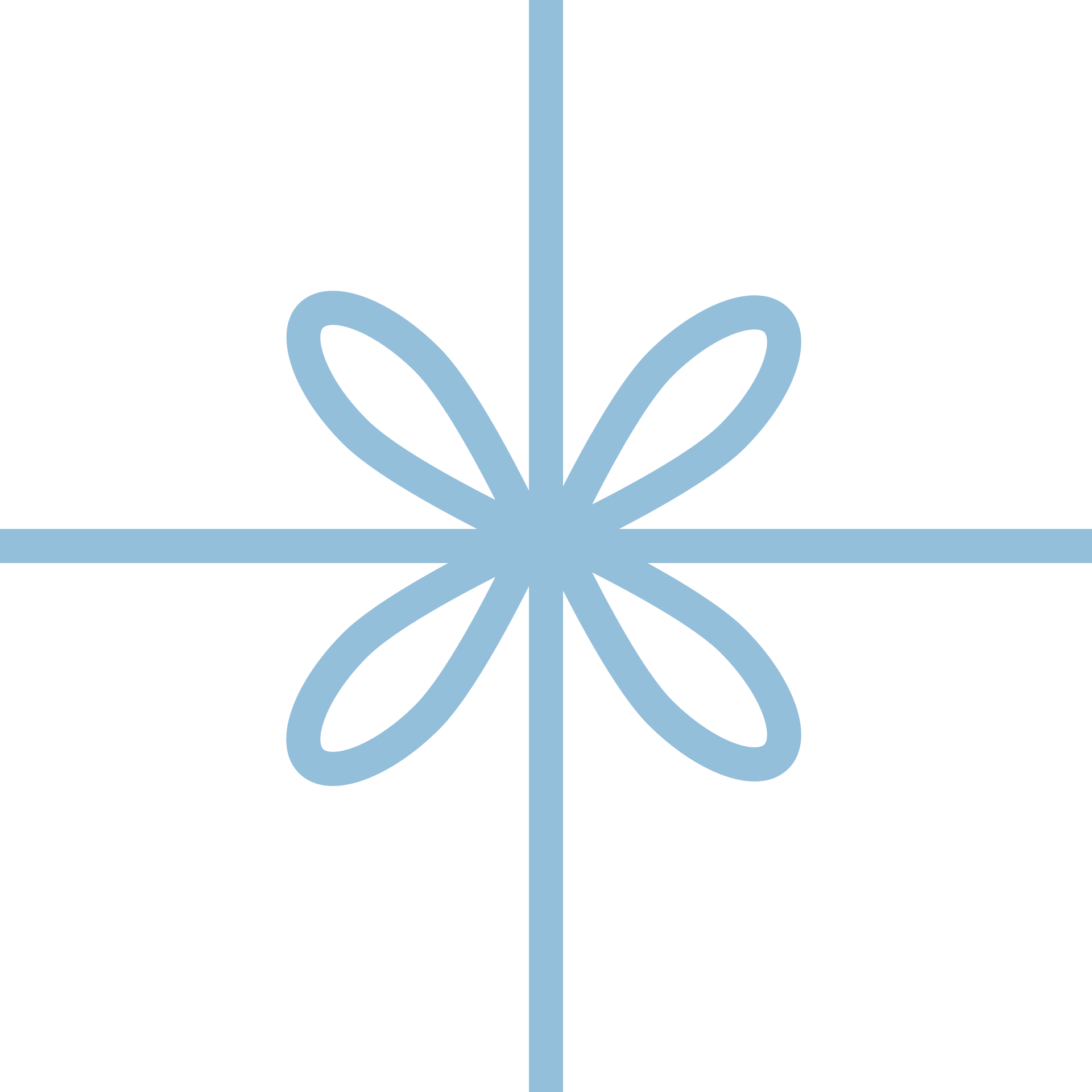 Kiên nhẫn với các cộng sự “chậm chạp”15b và nếu anh em tưởng đàng khác, Đức Chúa Trời cũng sẽ lấy sự đó soi sáng cho anh em.
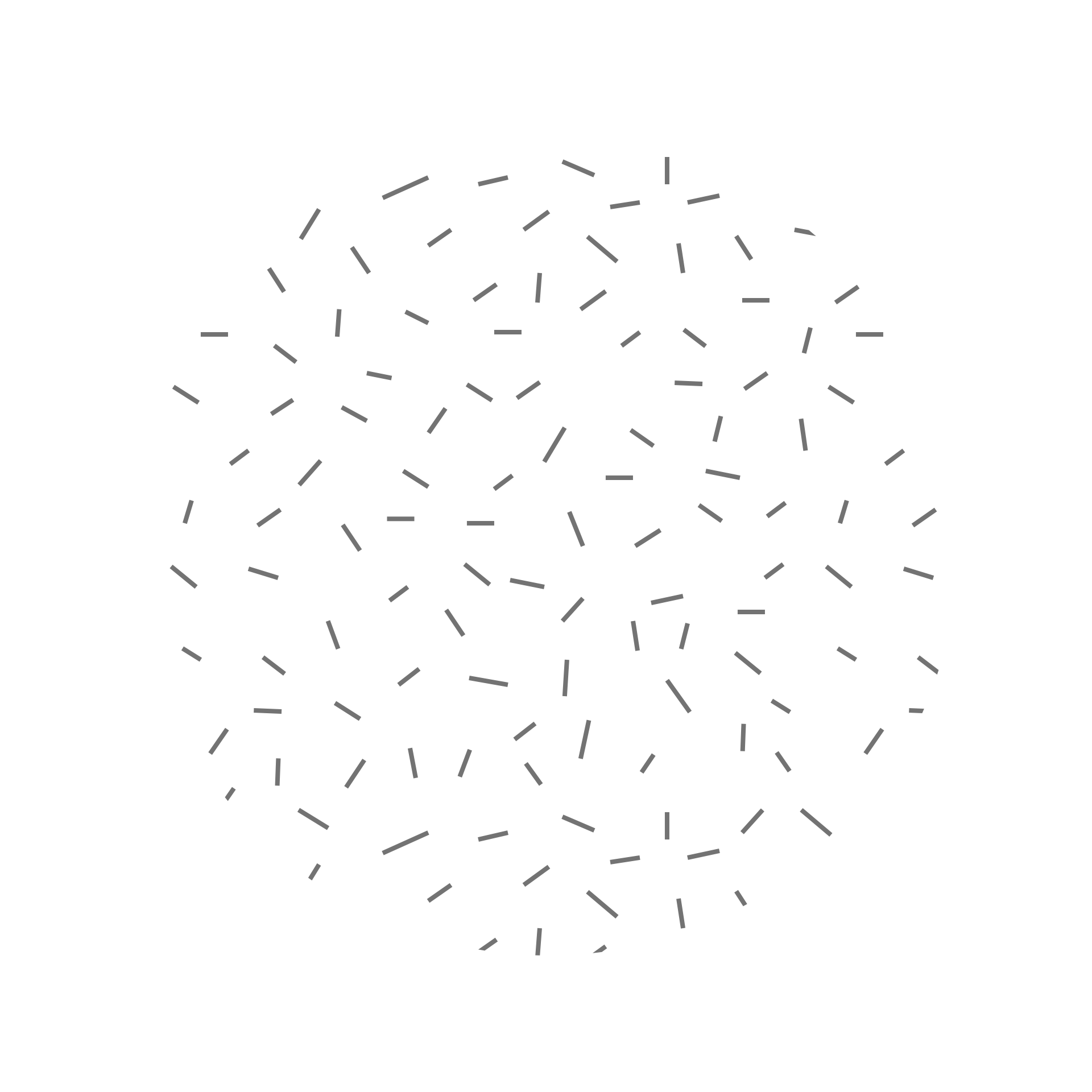 [Speaker Notes: Có rất nhiều anh em trong chúng ta lười học hỏi hoặc muốn nhưng không chịu khó trong công việc cũng như trong trãi nghiệm]
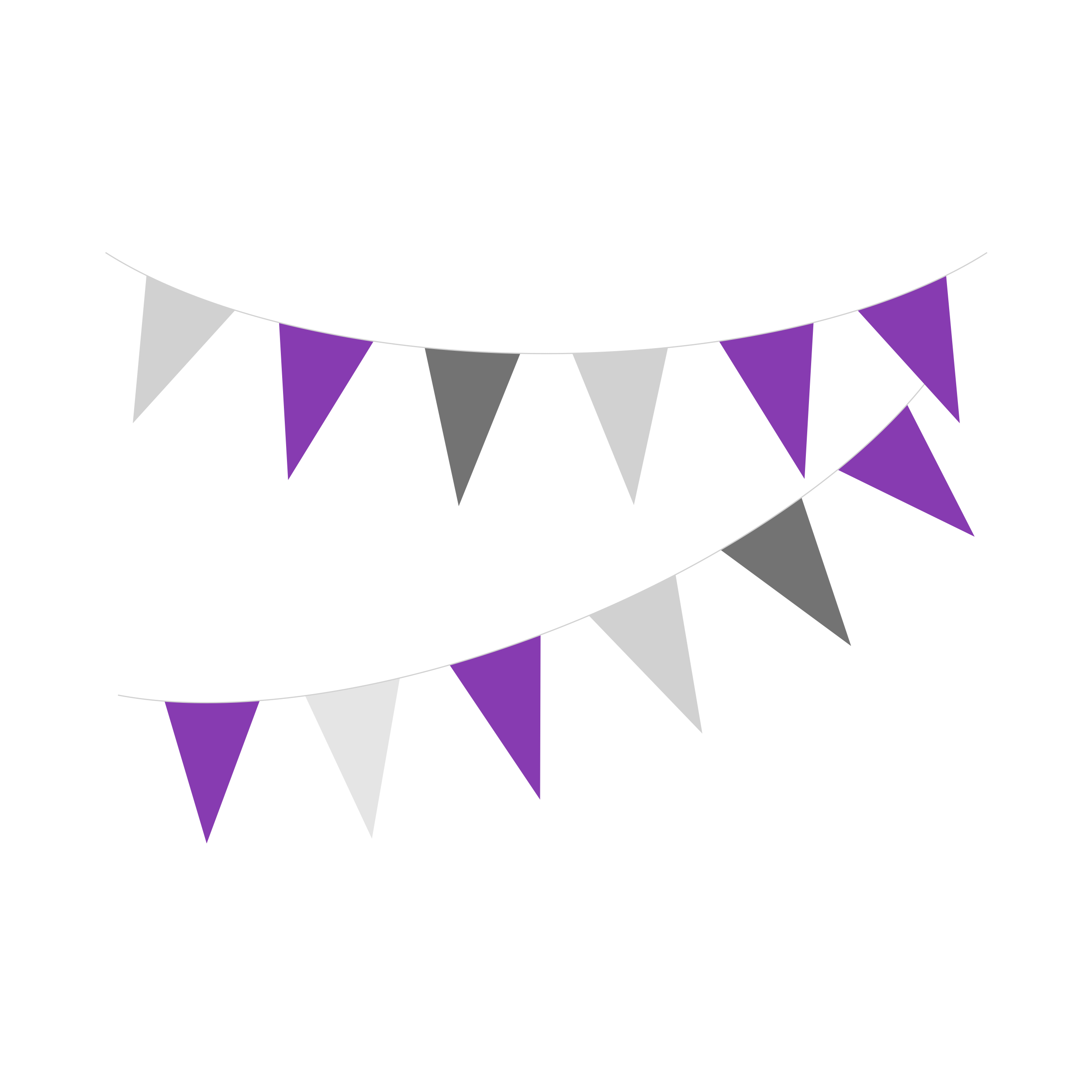 Vươn lên từ mọi cấp độ16 Duy Chúng ta đã đạt đến bậc nào, thì chúng ta phải đồng đi vậy.
[Speaker Notes: Chử đồng đi đúng là anh em ở thứ bậc nào thi từ đó mà chạy. Không phải kẻ thắng cuộc là kẻ chạy trước nhưng là người về đích trước. Chúng ta có thể bắt đầu từ mọi chổ đứng trong hiện tại để vươn đến tương lai.]
Câu Hỏi Suy Nghiệm
Điều nào bên ngoài cản trở bạn nhiều nhất để vươn lên một cấp độ mới trong việc theo đuổi tầm nhìn? 

Điều gì bên trong khiến vướng víu trong cuộc chạy đua đến sự tuyệt hảo mà Chúa kêu gọi?